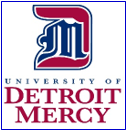 Redeployment in the Midst of a Pandemic: A Process Improvement Plan
Lubna Haroon MSN, APRN, FNP-BC
University of Detroit Mercy
McAuley School of Nursing
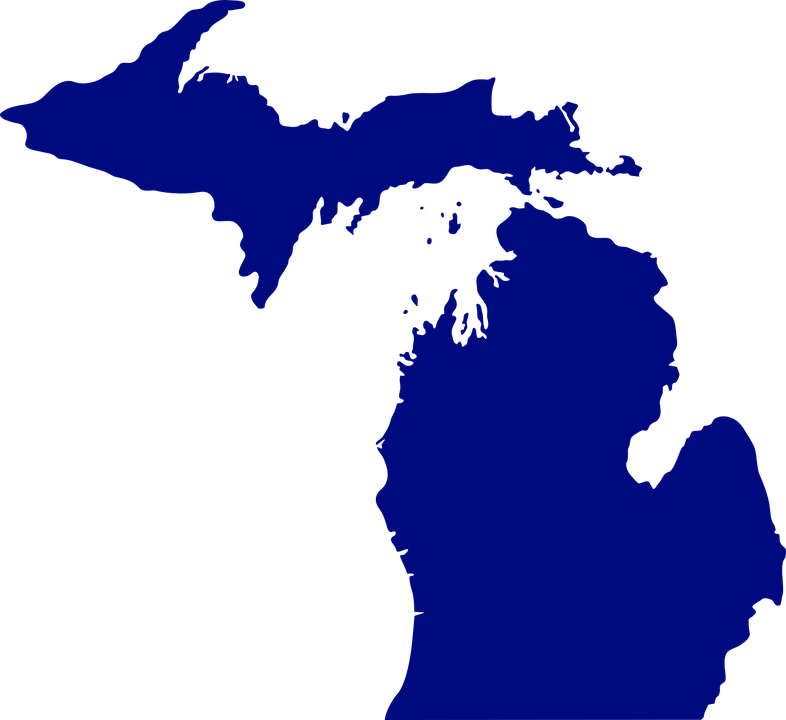 Introduction
Michigan’s first two confirmed COVID-19 presumptive positive patients in Wayne and Oakland County were on March 10, 2020.
Oakland County quickly became one of the hardest hit counties in the state.
St. Joseph Mercy Health System, Oakland campus (SJMO) was one of the first hospitals directly impacted by the coronavirus pandemic.
Leadership looked for ways to manage sudden influx of critically ill patients.
Nurses with prior critical care experience were redeployed to help with management of COVID- specific intensive care units (ICU).
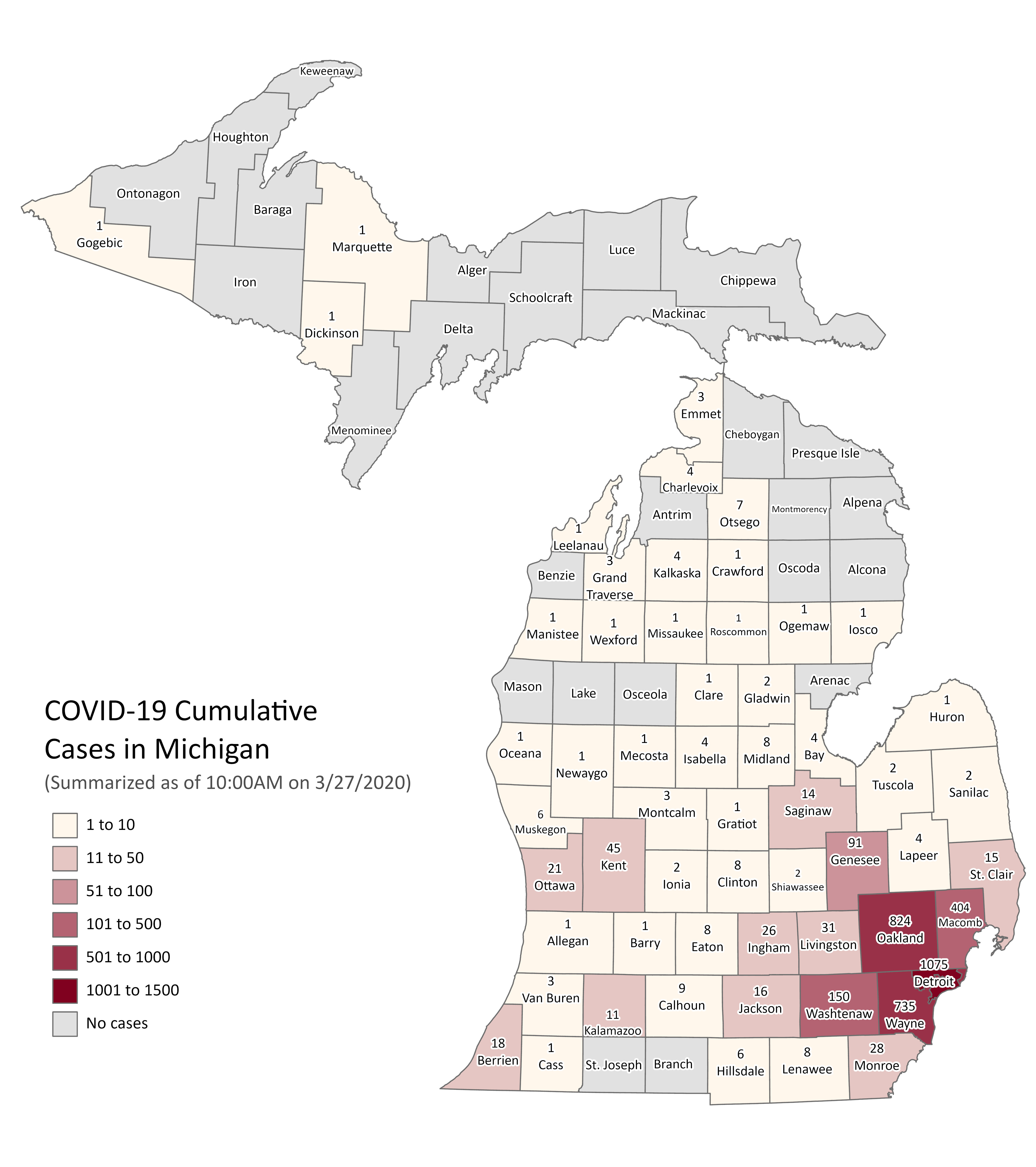 (MDHHS, 2021)
Coronavirus Disease
Coronavirus Disease 2019 (COVID-19) pandemic:
Highly infectious respiratory infection caused by a new strain of virus known as severe acute respiratory syndrome coronavirus 2 (SARS-CoV-2).
Individuals present in a multitude of ways ranging from asymptomatic disease to severe respiratory distress with multiple organ failure on advanced life support, with high likelihood of death.
(Zeng et al., 2020)
(Valk et al., 2020)
Nationwide Pandemic Response
5/29/2020: COVID-19 Technology Access Pool is formed as an initiative to make vaccines, tests, and treatments.
3/11/2020: World Health Organization announced a global pandemic as virus spread to 30 different countries.
1/11/2021: Director-General calls for collective worldwide commitment to ensure vaccination for healthcare workers and those at high-risk in all countries in first 100 days of 2021.
JAN
FEB
MAR
APR
MAY
JUN
JUL
AUG/ SEP/ OCT/ NOV/ DEC
JAN
4/4/2020: Over 1 million cases of COVID-19 confirmed worldwide.
1/20/2020: First official case of SARS-Cov-2 arrived in the United States.
7/15/2020: 75 countries express interest in financing vaccines from their own budgets to support rapid, fair, and equitable access.
(Rollison et al., 2021)
(Lombardi et al., 2020)
Response to Overwhelmed ICUs
New York City, New York:
Hospitals accelerated new graduate orientation and assigned new graduates to intensive care units. 
They worked in teams with a more experienced nurse so that 2-3 nurses were caring for 3-4 patients.
Atlanta, Georgia:
ICU surge care delivery model consisted of non-ICU staff partnering with experienced ICU nurse to aid in performing assessments, medication and supply retrieval.
(Lombardi et al., 2020)
(Yoder-Wise, 2020)
(Morley et al., 2020)
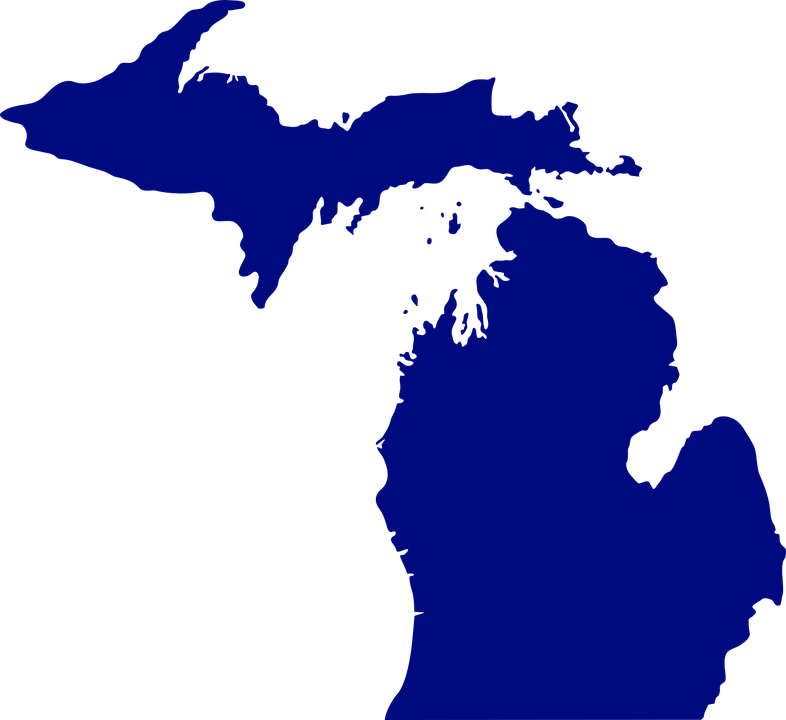 Significance- Impact in Michigan
(MDHHS, 2021)
(MHHA 2021)
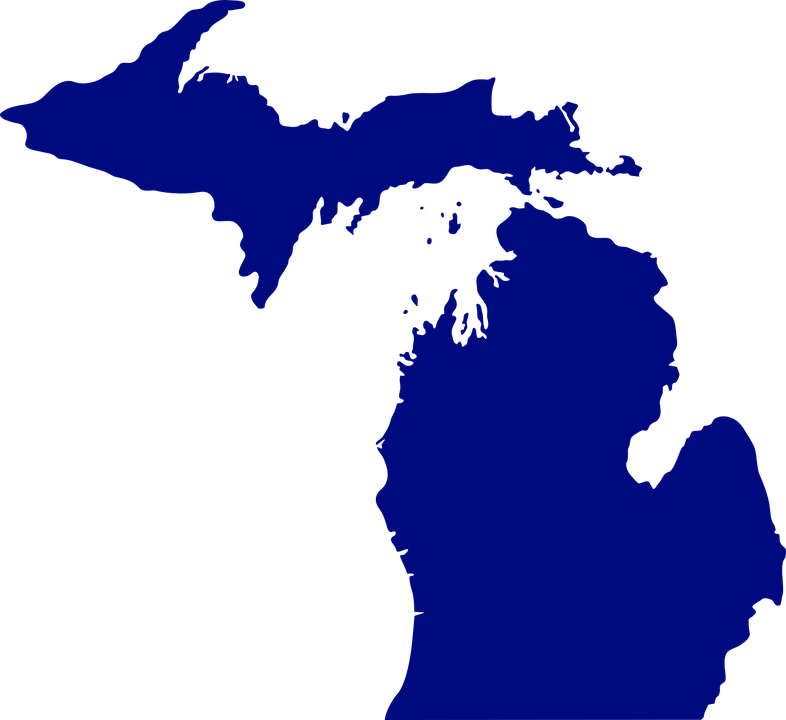 Impact in Michigan
During the initial surge in April, hospitals cared for 4,700 COVID-19 patients, 1,700 of who were in the ICU.
Everyday hospitals were using about:
36,000 N95 masks
1.53 million gloves
330,000 surgical masks
46,000 surgical gowns
20,000 face shields
With loss of revenue from surgical procedures and nonemergent care and the provision of $188 million of financial assistance to vulnerable population, Michigan hospitals experienced a total loss nearing $3.2 billion by the end of June 2020.
(MHHA, 2021)
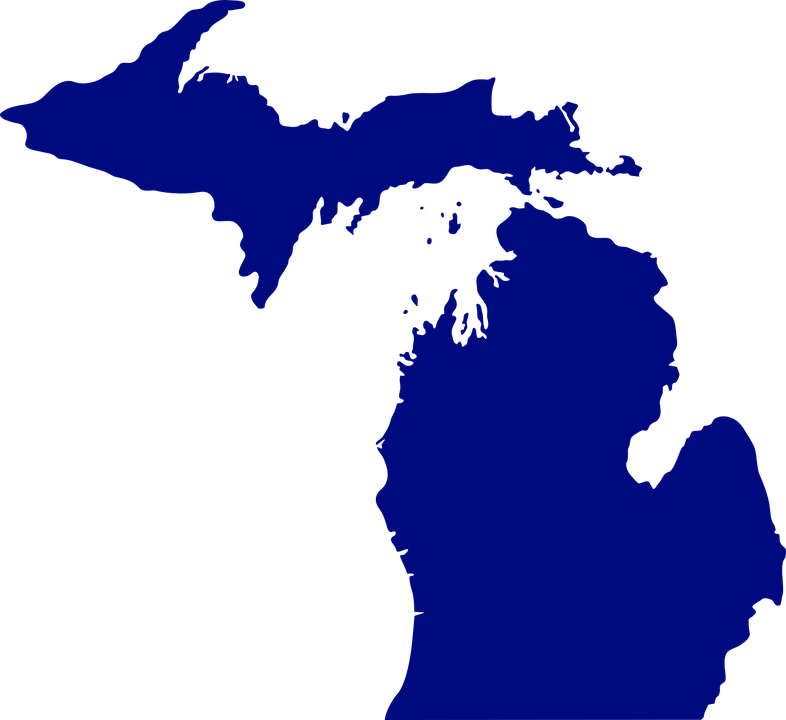 Mortality & Morbidity Data
The highest morbidity and mortality rates were reported in Wayne and Oakland Counties.

From the first case in March 2020 until as of July 2, 2021, Oakland County experienced:
102,315 cases
&
2,310 deaths
alone.
Nursing Shortage & Changes in Policy
The sudden surge of critically ill patients caused an increased stress on the current nursing shortage.

Executive Order 2020-30: “Any and all provisions in Article 15 of the Public Health Code, 1978 PA 368, as amended, MCL 333.16101 et seq., relating to scope of practice, supervision, and delegation, are temporarily suspended, in whole or part, to the extent necessary to allow licensed, registered, or certified health care professionals to provide, within a designated health care facility at which the professional is employed or contracted to work, medical services that are necessary to support the facility’s response to the COVID-19 pandemic and are appropriate to the professional’s education, training, and experience, as determined by the facility in consultation with the facility’s medical leadership.”
It goes on to state, “Medical services may be provided under this section without supervision from a licensed physician, without regard to a written practice agreement with a physician, and without criminal, civil, or administrative penalty related to a lack of supervision or to the lack of such agreement.”
(Khan et al., 2018)
(Hick & Biddinger, 2020)
(MDHHS, 2021)
https://www.michigan.gov/whitmer/0,9309,7-387-90499_90705-523481--,00.html
Mental Health & Wellness
American Nurse Foundation Mental Health & Wellness Survey from June 5 - July 6, 2020 (n=10,997).
51% felt overwhelmed
48% felt anxious or unable to relax
40% felt sadness
60% had difficulty sleeping or sleeping too much
St Joseph Mercy Oakland (SJMO)
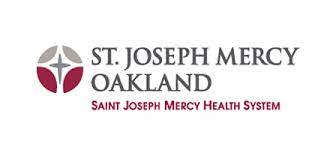 Staff members were reassigned to various areas of the hospital as screening personnel, COVID med-surge units, or COVID ICUs. 
Many individuals hesitant about redeployment to unfamiliar units were inevitably given the choice of redeployment or furlough, where a percentage chose the latter. 
Those with prior critical care experience working in other departments were redeployed to COVID ICUs as support staff.
Working outside their specific knowledge base was challenging for both redeployed staff and seasoned ICU staff as both parties had to make adjustments to their nursing routine.
Clinical Question
As part of a health system pandemic response plan, would the use of a SJMO Emergency Pandemic ICU Staffing Protocol and standardization of ICU redeployment education increase nurses’ comfort with redeployment to the ICU?
Literature Review
Impact of travel nurses
Variations in onboarding process.
Orientation specific to the facility and unit they will be working.
Length of orientation variable.
Expectations explained.
Acuity levels and unit patient ratios.
Resources including essential contacts and providers made available.
(Bethel et al., 2019)
Literature Review
Redeployment skills and training
Literature Review
Challenges in patient care
Purpose Statement
Evaluation of the current program in place for redeploying nursing staff to the ICU during the COVID-19 pandemic response and recommend changes that may improve this program:
Evaluation of the initial redeployment strategies at St. Joseph Mercy Oakland, including but not limited to how staff was chosen to be redeployed.
Evaluation of nurse satisfaction in relation to the redeployment process, specifically those redeployed to the ICU.
Evaluation of the education provided to the nurses prior to redeployment to the ICU and sufficiency of this education from the nursing perspective.
Evaluation of costs of redeployed nursing staff verse nurse agency staffing.
Theoretical Framework
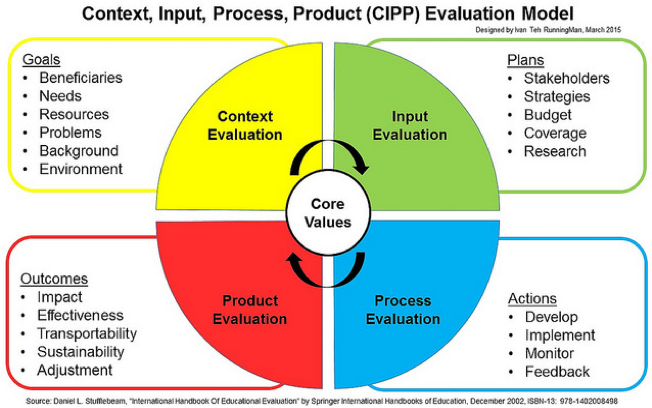 Organization Assessment
SWOT Analysis
WEAKNESSES
Staff disagreements.
Protocol changes.
Lack of ICU education.
STRENGTHS
RN flexibility with unit changes.
Teamwork.
Support from community members.
S
W
Model for other hospital systems.
Improvement in nurse job satisfaction and retention.
OPPORTUNITIES
Decreased nurse retention.
Poor patient outcomes.
THREATS
O
T
Methods
Program Evaluation of current education in place for redeployed nursing staff.
Mixed methods.
Quantitative survey questions– descriptive data, 5-point Likert scale.
Qualitative survey questions– open-ended.
Cost analysis of redeployed nursing staff verses nurse agency staffing.
Focus group of nurse educators 
Qualitative questions regarding perceptions of initial redeployment process.
Methods- Outcomes Measured
Was there an increase in nurse comfort levels with redeployment to the ICU post adjustment of redeployment education and addition of ICU Emergency Redeployment Staffing Protocol?
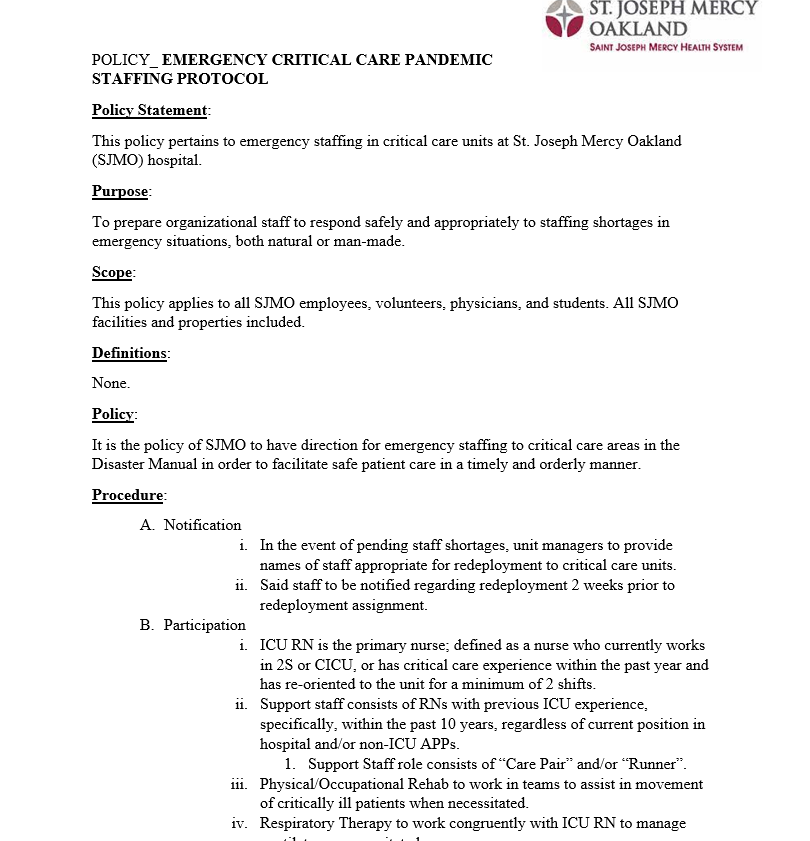 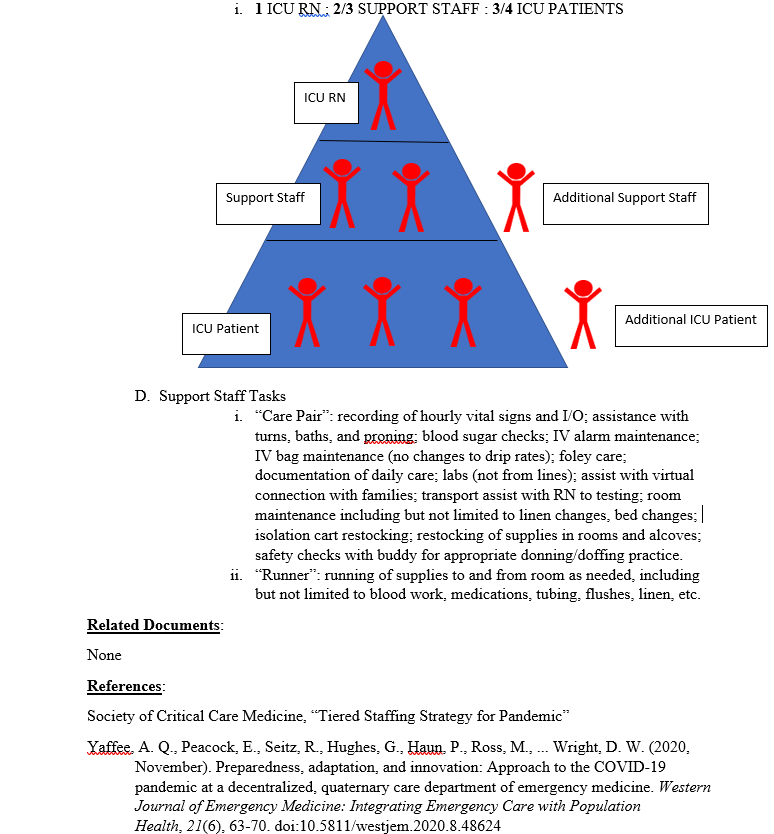 Results & Discussion
Demographic Data
12 nurses participated
4 nurses from PACU
4 nurses from Cath Lab
3 nurses from Cardiac Rehab
1 nurse from IR
Feelings Regarding Redeployment
“frustration”
“anger”
“determined”
“hesitant”
“grateful for opportunity to work”
“guarded”
“hesitant”
“better knowing I’m a support person”
Challenges/Barriers to Redeployment
58% charting
50% decreased familiarity with unit/supplies
33% lack of ICU knowledge
Additional themes provided: family/childcare scheduling, patient monitoring, safety
Greatest Fear Regarding Redeployment
“patient safety”
“death”
“poor patient care related to safety and staffing issues”
“being placed in a situation with poor communication”
Initial survey responses regarding redeployment to a COVID-19 critical care unit (n=12):
Agree
Strongly disagree
Disagree
Neutral
Strongly agree
I had a choice regarding redeployment to the ICU.
During the first wave of the COVID-19 pandemic, adequate education was provided prior to redeployment.
An accessible emergency staffing protocol would make me more comfortable with redeployment, provided that nurse expectations would be specified.
I am interested in annual emergency redeployment training.
Provided there is another wave of COVID-19 that prompts redeployment of staff, I would be willing and comfortable to be redeployed to a COVID-19 ICU.
Post presentation of renewed education and Emergency Staffing Protocol survey responses regarding redeployment to a COVID-19 critical care unit (n=12):
Agree
Strongly disagree
Disagree
Neutral
Strongly agree
I feel comfortable being redeployed to a COVID-19 ICU.
If my unit was closed, I would volunteer to be redeployed to a COVID-19 ICU.
The emergency staffing protocol makes me more comfortable with redeployment to a COVID-19 ICU.
I am interested in annual emergency redeployment training.
If there is another wave of COVID-19 that prompts redeployment of staff, I would be willing and comfortable to be redeployed to a COVID-19 ICU.
I am satisfied with the proposed nurse redeployment education today.
Qualitative Themes
Communication
“Communication- everyone was thrown into a nightmare, uncertain of what is ahead and I didn’t know if I should have been talking to my current manager, the manager of the unit I was going to/educator. I felt very alone and unsupported.”
“Clear, open communication pre/intra/post deployment regarding expectations and options with staff and management is paramount.”
Challenges with Charting
“As EPIC was rolling out and we were just learning to use it in pre-op and recovery, my knowledge of ‘floor charting’ was ZERO, which was a huge source of anxiety.”
“Role identification”
“Communication from management to front-line staff and vice-versa.”
“…was never really instructed on what my job was while I was there.”
Qualitative Themes
Education
Patient Safety
“one shift with another nurse to learn charting in the ICU.”
“followed a CCU RN for 2 shifts.”
“Patient safety issues associated with staffing and bed availability, especially as it pertains to ICU monitoring.”
“time frame of orientation was inadequate.”
“floor orientation with a preceptor.”
Greatest fear “poor patient care related to safety and staffing issues.”
“1 day including some computer use, isolation, doning and doffing, bed and call light workings, 2 days on the floor shadowing.”
Cost Analysis
SJMO nurse average hourly wage -$36
First Choice Agency nurse hourly wage -$45
Redeployment training and education: 4 hours of classroom time, 2 hours Epic/computer training, 1 hour floor training (location of equipment, supply room, etc.), 1-2 day shadowing with nurse totaling 19-31 hours of pay -$684-1,116.
Agency nurses receive similar level of training prior to start at hospital -$855-1,395.
Acute increased cost due to onboarding process/orientation and benefit requirement for staff nurses.
However, advantage to using redeployed nurses verse agency staffing include increased patient safety, existing knowledge of hospital policies and important contacts, and immediate availability.
Long term cost benefit from increased patient safety, nurse satisfaction and retention.
Discussion
Issues consistent among redeployed nurses was fear regarding unknown factors of the coronavirus disease process and worry of transmitting disease to loved ones.
Due to the sudden influx of patients into the hospitals and educators working fervently to provide adequate redeployment education, nurses received varying degrees of education intended.
55 nurses put through some form of training for ICU redeployment.
16 nurses redeployed from this group specifically to the ICU.
3 have since left the system and 1 was on a LOA during data collection period.
Intended education consisted of 4-hour critical care bootcamp in the SIM-lab, 2 hour EPIC training, and 2 hour floor orientation/shadowing.
Discussion
Managers and educators worked to alleviate nurse stress and provide comfort and support, but continued to fall short in these areas for some individuals.
New role out of EPIC at the start of the pandemic contributed to nurse stress.
Issues primarily revolved around unclear expectations and communication, though nurses mentioned appreciation for daily COVID-19 updates from leadership.
The Emergency Critical Care Pandemic Staffing Protocol was effective in improving nurse comfort with redeployment, which could be attributed to role definition.
Limitations
Small sample size.
Inability to formally test emergency protocol as research format was retrospective of the initial spike of the COVID-19 pandemic.
COVID-19 and its continuous effects.

Continued research is recommended to further improve upon pandemic nurse staffing models with specific attention given to nurse and patient safety.
Implications for Practice & Sustainability
Policies to guide critical care nursing practice and promote safe nurse pandemic staffing.
Safe and effective care for critically ill patients, specifically during a pandemic response.
Considerations:
If changes are implemented, a 1-year follow up on the nurses initially redeployed during the first wave would provide additional data in support of the pandemic staffing model.
Nurses displayed an interest in annual redeployment training.
Dissemination
American Journal of Nursing
International Journal of Nursing
Journal of Doctoral Nursing Practice
AWARENESS
American Journal of Critical Care
COMMUNICATION
EVALUATION
EDUCATION
DISCOVERY
ROLES
Critical Care Nurse
Journal of Nursing Research
Acknowledgements
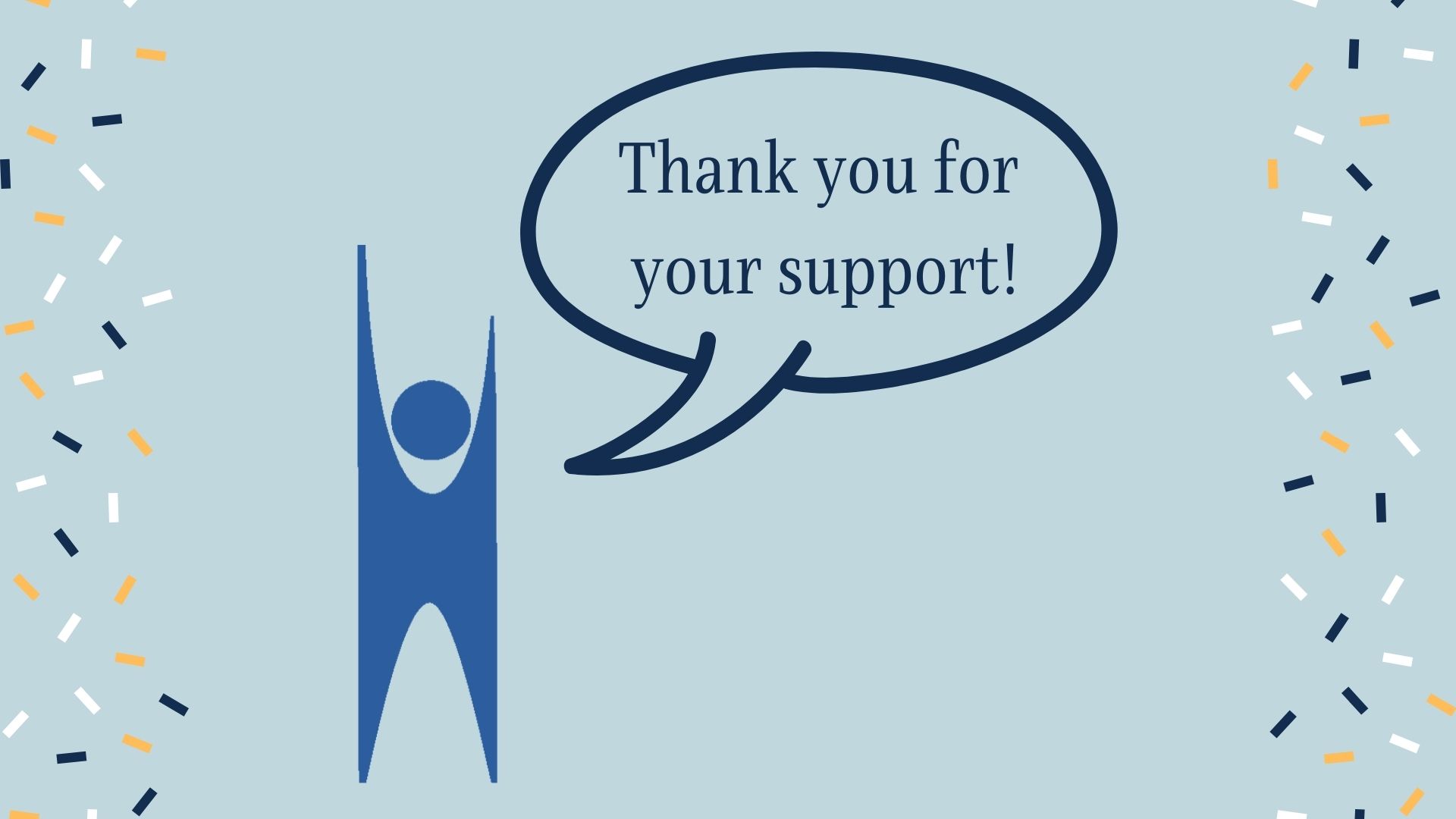 Committee Chair: Jamie Sinutko, PhD, MSN, RN 
Organization Member: Angela North, BSN, RN
Committee Reader: Grace Jacek, DNP, APRN, FNP-BC
Dr. Renay Gagleard and Douglas Dascenzo for your support for doctoral research work as well as your assistance in facilitation of this project at SJMO.
Dr. Burson and Dr. Glenn for supporting and inspiring from the beginning. As well as the FNP faculty who have helped me get to where I am today. 
SJMO nurses, managers, and educators for being so kind, flexible, and welcoming. 


My family, specifically my husband, Imran and my kids, Ayaan and Aliyah as well as my grandfather, Dr. Mohammed Ansari and my mother Dr. Farrah Ansari, my in-laws, siblings, and best friends for their support, guidance, prayers and love.
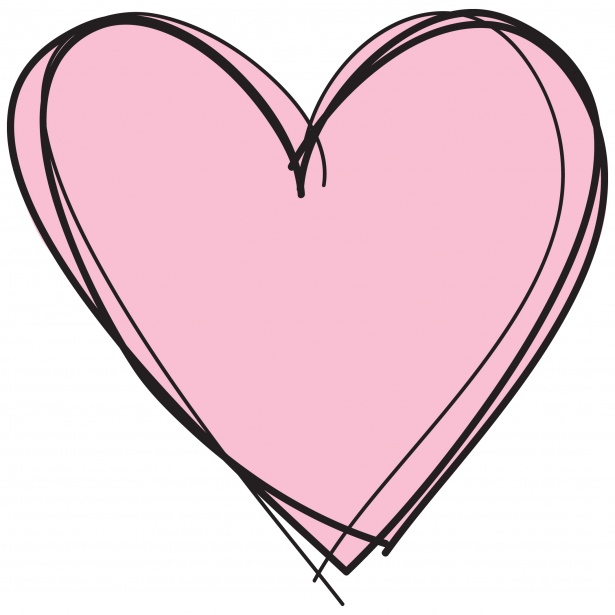 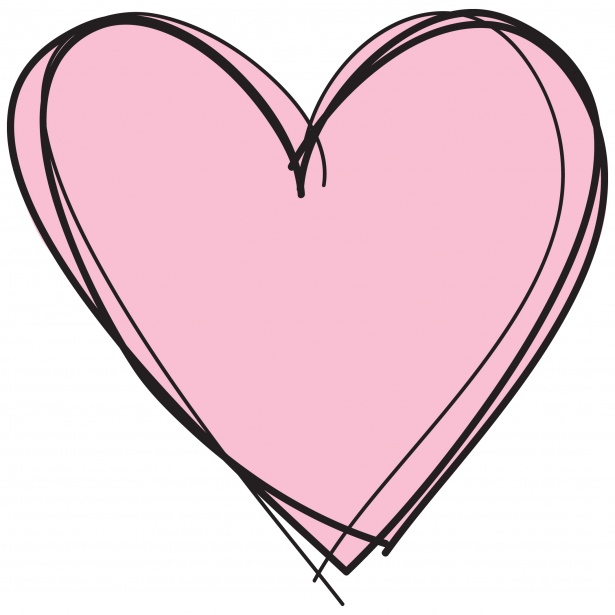 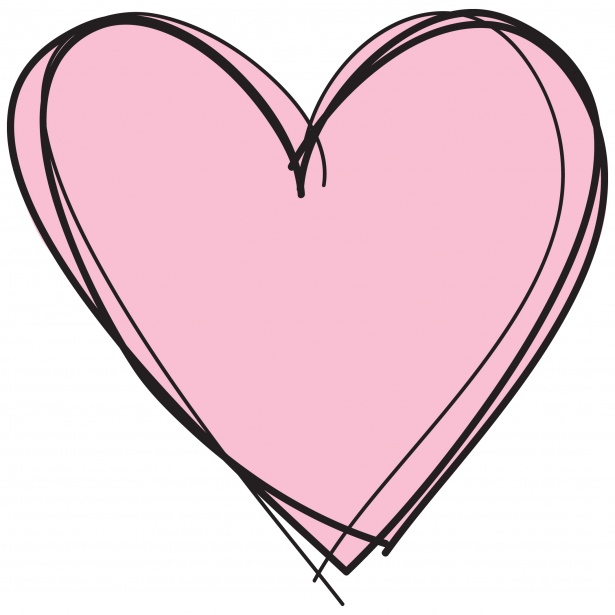 References
References
Questions?